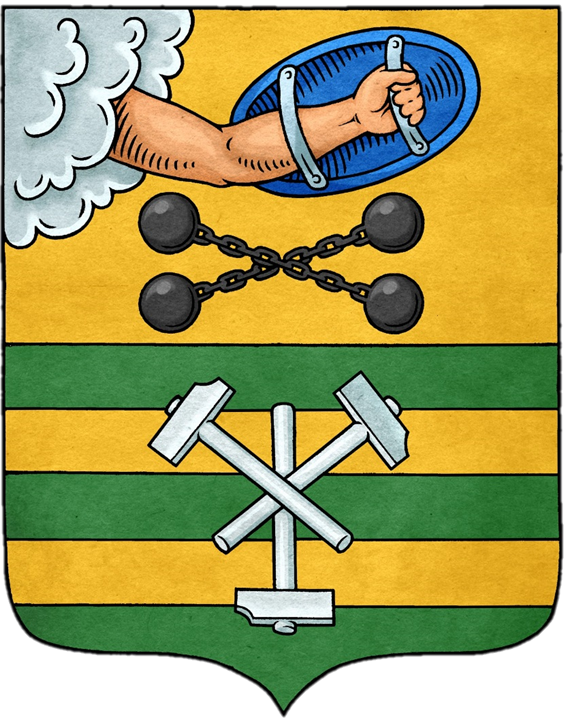 ИТОГИ ИСПОЛНЕНИЯ БЮДЖЕТА 
ПЕТРОЗАВОДСКОГО ГОРОДСКОГО ОКРУГА 
ЗА 2023 ГОД И О БЮДЖЕТЕ НА 2024 ГОД
22 января 2024 год
[Speaker Notes: Слайд 2]
ИСПОЛНЕНИЕ ОСНОВНЫХ ХАРАКТЕРИСТИК БЮДЖЕТА ЗА 2023 ГОД
млн руб.
* по сводной бюджетной росписи на 31.12.2023
1
[Speaker Notes: Слайд 2]
ОТ ДЕФИЦИТА К ПРОФИЦИТУ БЮДЖЕТА
млн  руб.
- 47,3 млн руб.
+ 1,4 млн руб.
ПРИЧИНЫ
Отсутствие потребности в расходах / невозможность их проведения
Перевыполнение налоговых и неналоговых доходов
2
[Speaker Notes: Слайд 2]
ПОКАЗАТЕЛИ ИСПОЛНЕНИЯ БЮДЖЕТА В 2019 и 2023 ГОДАХ
млн руб.
НАЛОГОВЫЕ И НЕНАЛОГОВЫЕ ДОХОДЫ
ДОХОДЫ
+ 166,3 или   5,6%
+ 3 724,2
    53 %
+ 581,6 или 23 %
РАСХОДЫ
МУНИЦИПАЛЬНЫЙ ДОЛГ
+ 3 739,5
     53 %
- 66,7
3
[Speaker Notes: Слайд 2]
ПОКАЗАТЕЛИ ИСПОЛНЕНИЯ БЮДЖЕТА ЗА 2022 и 2023 ГОД
млн руб.
ВЛИЯНИЕ НА СНИЖЕНИЕ 2023 к 2022 ГОДУ – НЕСИСТЕМНЫЙ ХАРАКТЕР ПОСТУПЛЕНИЯ ОТДЕЛЬНЫХ МЕЖБЮДЖЕТНЫХ ТРАНСФЕРТОВ:
2022 год:

Субсидия на реализацию мероприятий по созданию дополнительных мест для детей от 1,5 до 3 лет –                 227,4 млн руб.

Субсидия на реализацию дополнительных мероприятий по поддержке малого и среднего предпринимательства  - 207,3 млн руб.
4
[Speaker Notes: Слайд 2]
ОСНОВНОЕ ВЛИЯНИЕ НА ДОХОДНУЮ ЧАСТЬ БЮДЖЕТА
млн руб.
+5,3
в 1,2 раза
+13,0
в 1,5 раза
27
5
[Speaker Notes: Слайд 2]
РАСХОДЫ БЮДЖЕТА ЗА 2023 ГОД ПО ПРОГРАММНОЙ СТРУКТУРЕ – 99,2 % ВСЕХ РАСХОДОВ
млн руб.
ВСЕГО РАСХОДЫ  
 10 782,0
6
[Speaker Notes: Слайд 2]
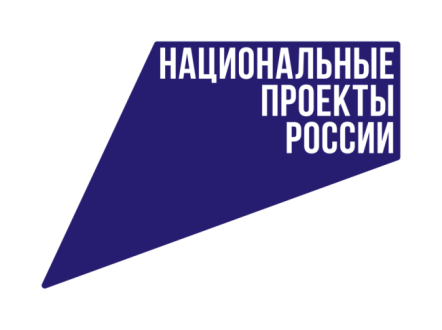 НАЦИОНАЛЬНЫЕ ПРОЕКТЫ
млн руб.
7
[Speaker Notes: Слайд 2]
ИТОГИ ИСПОЛНЕНИЯ БЮДЖЕТА
Все социально значимые расходы исполнялись своевременно и в полном объеме, обеспечена выплата заработной платы и уплата страховых взносов за декабрь в декабре

Обеспечена оплата коммунальных платежей муниципальных учреждений, включая авансовые платежи за декабрь  

Все критерии и требования,  установленные Бюджетным кодексом Российской Федерации, соблюдены

Отсутствует просроченная кредиторская задолженность у бюджета

Снижена просроченная дебиторская задолженность
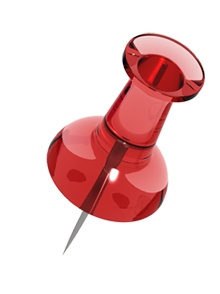 8
[Speaker Notes: Слайд 2]
ДИНАМИКА ИЗМЕНЕНИЯ ЗАДОЛЖЕННОСТИ ПО ДОХОДАМ ОТ СДАЧИ В АРЕНДУ ИМУЩЕСТВА, ВКЛЮЧАЯ ЗЕМЕЛЬНЫЕ УЧАСТКИ
млн руб.
-19,5
18,5%
9
[Speaker Notes: Слайд 2]
ОСНОВНЫЕ ХАРАКТЕРИСТИКИ БЮДЖЕТА НА 2024 ГОД
млн руб.
10
[Speaker Notes: Слайд 2]
ДОПОЛНИТЕЛЬНОЕ РАСПРЕДЕЛЕНИЕ ОТДЕЛЬНЫХ МЕЖБЮДЖЕТНЫХ ТРАНСФЕРТОВ
Изменение МБТ  в течение года
п. 4 ст. 10 Закона РК 
«О бюджете Республики Карелия на 2024 год 
и на плановый период 2025 и 2026 годов» -  
распределение дополнительного объема межбюджетных трансфертов утверждается Правительством Республики Карелия в течение очередного финансового года.
2020 год
+ 1 657,6 или 32%
2021 год
+ 2 936,6 или 68%
реализация мероприятий нацпроекта «Безопасные  качественные  дороги» 
   (в Законе РК о бюджете – 543,2 млн руб.)

денежное вознаграждение за классное руководство 
   (2023 год – 165,9 млн руб.)
2022 год
+ 3 486,5 или 76%
2023 год
+ 1 104,3 или 17%
Доведение в конце финансового года 
5-процентного резерва по субвенциям
11
[Speaker Notes: Слайд 2]
млн руб.
ОСНОВНЫЕ НАПРАВЛЕНИЯ РАСХОДОВ БЮДЖЕТА НА 2024 ГОД В СОЦИАЛЬНОЙ СФЕРЕ
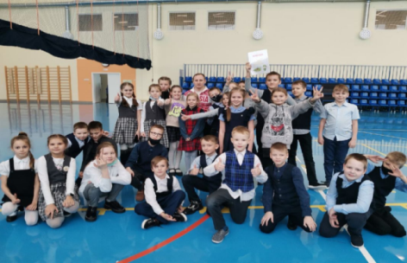 65 д/садов; 39 школ
8 учреждений спорта
8 учреждений доп.образования 
3 учреждения культуры
6 прочих учреждений
ВСЕГО НА СОЦ.СФЕРУ – 7 394,5 или 75,8% всех расходов
12
[Speaker Notes: Слайд 2]
ОСНОВНЫЕ НАПРАВЛЕНИЯ РАСХОДОВ БЮДЖЕТА НА 2024 ГОД 
В СФЕРЕ ЖКХ, ТРАНСПОРТА, БЛАГОУСТРОЙСТВА
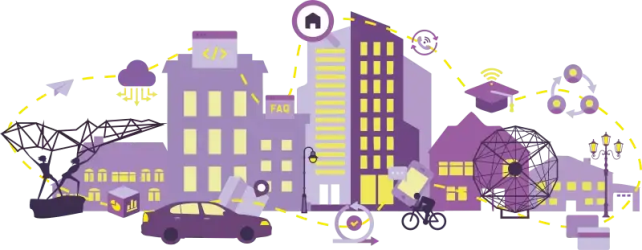 млн руб.
ВСЕГО НА СФЕРУ – 1 629,2
13
[Speaker Notes: Слайд 2]